Progetto Interforze di educazione alla Legalità e alla Cittadinanza: Esercito Italiano, Polizia di Stato, Arma dei Carabinieri e Guardia di Finanza  insieme per la legalità, in memoria  delle Vittime del Dovere
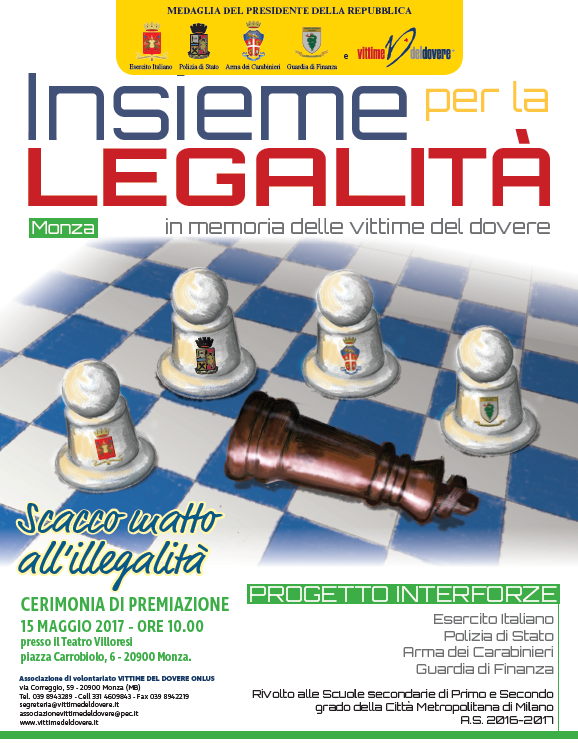 Progetto Interforze di educazione alla Legalità e alla Cittadinanza: Esercito Italiano, Polizia di Stato, Arma dei Carabinieri e Guardia di Finanza  insieme per la legalità, in memoria  delle Vittime del Dovere
ALCOL E DROGA – LE DIPENDENZE CHE UMILIANO I GIOVANI 

IN COLLABORAZIONE CON L’ARMA DEI CARABINIERI 


PREMIO ELABORATO GRAFICO ARTISTICO: 

LEONORA MELLI 

CLASSE 1 LAD 2 

IIS “ G. MERONI” LISSONE
Progetto Interforze di educazione alla Legalità e alla Cittadinanza: Esercito Italiano, Polizia di Stato, Arma dei Carabinieri e Guardia di Finanza  insieme per la legalità, in memoria  delle Vittime del Dovere
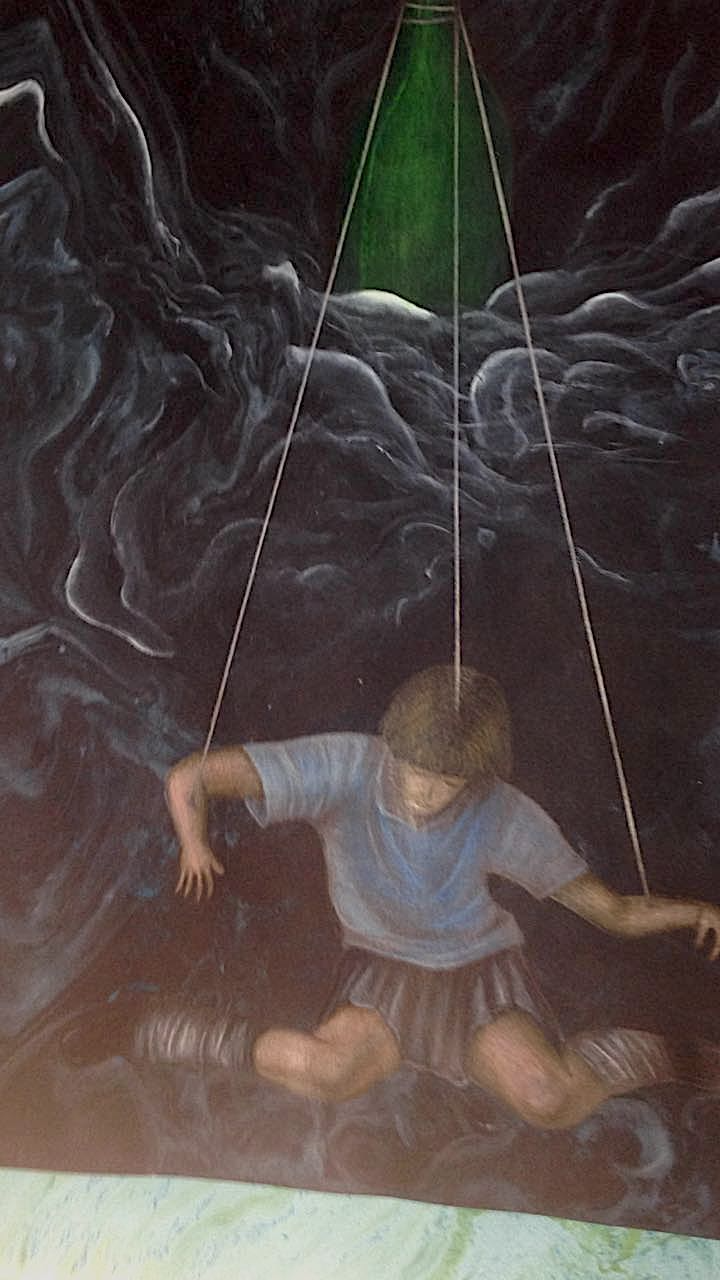